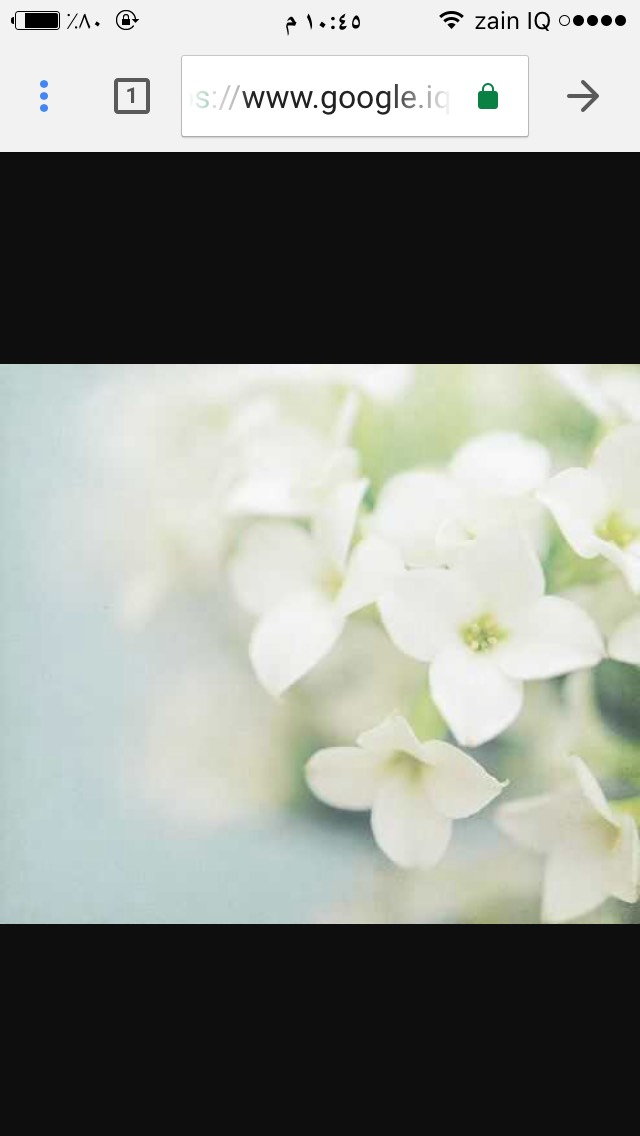 VETERINARY PARASITOLOGY 

THIRD YEAR STAGE
2018-2019

PROF. DR. GAHZI Y. AL-EMARAH
PARASITOLOGEST
 
Department of Veterinary Microbiology and Parasitology
College of Veterinary Medicine
University of Basrah
NEMATODA
Haemonchus contortus
Pathogenesis of Haemonchus contortus
The main pathogenic mechanisms of H. contortus are a direct lesion on the gastric mucosa and hematophagy. The effects of pathogenic mechanisms during intra-host parasite development and the subsequent response of infected ruminants provoke morpho-functional changes, particularly in the abomasum. Also, variations appear in some blood resulting in the appearance of both anemic and impaired digestion-absorption syndromes,parameters,
NEMATODA
Haemonchus contortus
Pathogenesis of Haemonchus contortus
Adult parasites can ingest 0.05ml of blood/helminth/day  causing notable blood loss with a reduction of packed cell volume (PCV). This parameter has, in fact, been used as a marker of parasite virulence and indirect estimation of parasite 
burden in Haemonchosis .
Many factors prevent such as protein losses from being replaced through feeding. Infected animals have lower food, due to anemiagastrin reduces food passage through the gastrointestinal tract bad digestion syndrome,
NEMATODA
Haemonchus contortus
Pathogenesis of Haemonchus contortus
Caused by the increase of abomasal pH value, which prevents pepsin synthesis reduced amino acid and small peptides absorption.  Increase in PH  in the abomasum comes from a decrease in the production and excretion of hydrochloric acid (HCl) by the parietal cells of the gastric mucosa, generated by their loss and/or a decrease in their number. Lowered numbers of parietal cells is due to tissue lesion, cellular infiltration is also caused by the presence of the parasitic stages or their secretion-excretion products released into the medium and
NEMATODA
Haemonchus contortus
Pathogenesis of Haemonchus contortus
Cellular replacement by immature nonfunctional cells. 
It has been observed that the parasites release substances such as ammonium ,  which increases the pH around the parasites so as to avoid the action of gastric acids or pepsin on its cuticle, so there is an inhibition in the transformation of pepsinogen, produced in the principal cells of the gastric glands, to pepsin.
These pathogenic actions directly affect the health of the animals, they also indirectly affect ovine yield,
NEMATODA
Haemonchus contortus
Pathogenesis of Haemonchus contortus
Although this loss may be unnoticed if the parasitism presents a sub clinical course.
Thus, the nematode infection of the abomasum has a notable effect on live weight. This has also been observed in weight and carcass conversion, and this indirect effect is mainly due to a decrease in nutrient use. resulting from many factors, such as a lack of appetite and a decrease in the voluntary feed intake observed in the parasitized animal,
NEMATODA
Haemonchus contortus
Pathogenesis of Haemonchus contortus
Irreversible loss of proteins in the gastric lumen by hematophagy, hemorrhagic gastritis and loss of plasma proteins through greater mucosa permeability and lowered digestibility .
The symptoms of haemonchosis include lack of appetite , lethargy, loss of weight, reduction in milk and wool production, presence of pale mucosa, edemas, diminution of PCV, hemoglobin, plasma proteins and increase in the number of circulating eosinophils in peripheral blood  and serum
NEMATODA
Haemonchus contortus
Pathogenesis of Haemonchus contortus
Pepsinogen and gastrin.
The final stages of the disease may be accompanied by emaciation, and death may result. In the necropsy, the macroscopic lesions observed are: emaciation, pale mucosa, edemas in body cavities,  degradation of the fat deposits  , hypertrophy of local lymph nodes, edema of the abomasal mucosa with petechial hemorrhages, presence of nodules and the observation of adult parasites.
NEMATODA
Haemonchus contortus
Pathogenesis of Haemonchus contortus
In the microscopic evaluation, cellular infiltration, dilatation of the gastric glands, ulcers, edema, hemorrhage and an increase in the number of mastocytes and eosinophils   were observed.
NEMATODA
Haemonchus contortus
Diagnosis
Haemonchus contortus is probably the only nematode parasite of sheep and goats that can be accurately diagnosed without the aid of laboratory testing. Signs of acute anemia are obvious. Past history and discounting other less common conditions causing anemia, will strongly suggest clinical Haemonchosis.
NEMATODA
Haemonchus contortus
Laboratory testing 
Faecal examination  
Trichostrongyle infections can be diagnosed by examination of the feces for parasite eggs. Eggs can be found in the feces about 2 to 3 wk post-infection, Faecal egg counts and larval cultures, the tests most commonly employed for the in vivo diagnosis of gastrointestinal and pulmonary nematode infections in ruminants are faecal egg counts (FECs), preferably with speciation by way of larval culture and differentiation.
NEMATODA
Haemonchus contortus
Laboratory testing 
Apost-mortem examination and worm count 
If gastrointestinal parasitism is suspected as the cause of an outbreak of disease in a flock, apost-mortem examination and worm count should be performed, preferably on two or three animals. It is not sufficient to attempt to visualise the number of worms in the abomasum or small intestine because, with the exception of H contortus, the worms are difficult to see and counts are impossible.
NEMATODA
Haemonchus contortus
Laboratory testing 
Serological tests 
The usefulness of FEC as a measure of parasitism is further limited by our inability to reliably distinguish between the eggs of different species. Other methods like measurement of parasite-specific antibodies can be used as supplementary diagnostic tools. Efforts to resolve this through detection of or by amplifying ribosomal DNA using PCR have been partially successful, parasite antigen in faces, either directly through ELISA,
NEMATODA
Haemonchus contortus
Laboratory testing 
Serological tests 
but are not yet in widespread use Differentiation of trichostrongylid eggs for all but a few easily recognizable species relies on fecal culture. The ratios of larvae so recovered may bear little relationship to the species composition of  the worm   population of origin.
NEMATODA
Haemonchus contortus
Laboratory testing 
Enzyme-linked immunosorbent assay (ELISA) 
Dot-ELISA:
Polymerase Chain Reaction (PCR)
Prevention and Control Measures 
 Treatment involves use of anthelminthic drugs such as benzimidazoles, levamisole and ivermectin, among others. However, these drugs are becoming ineffective against many trichostrongylid parasites that affect sheep in several parts of the world.
NEMATODA
Haemonchus contortus
Laboratory testing 
Polymerase Chain Reaction (PCR)
Prevention and Control Measures
Indicates that the disease can be controlled to an extent by providing better nutrition (especially protein supplementation to lambs),  strategic drenching at times of heightened risk of infection, pasture management and perhaps biological control using fungi. Vaccination for improved immunity to H. contortus also appears to be promising but is not yet practical.
NEMATODA
Haemonchus contortus
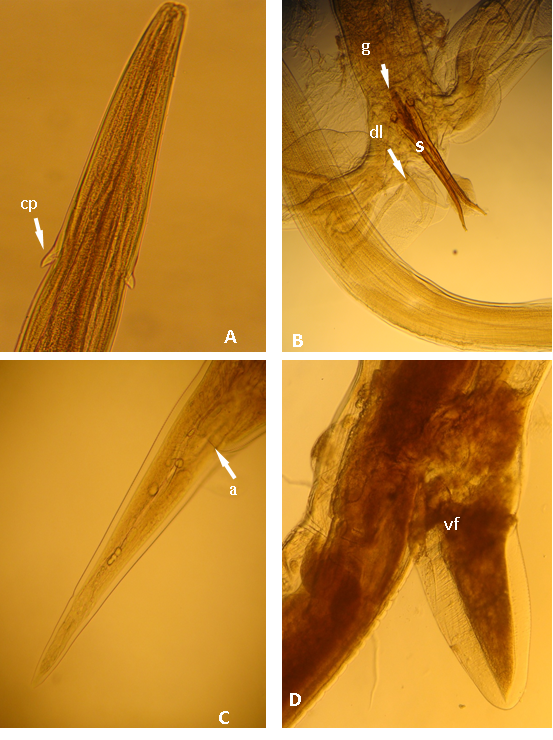 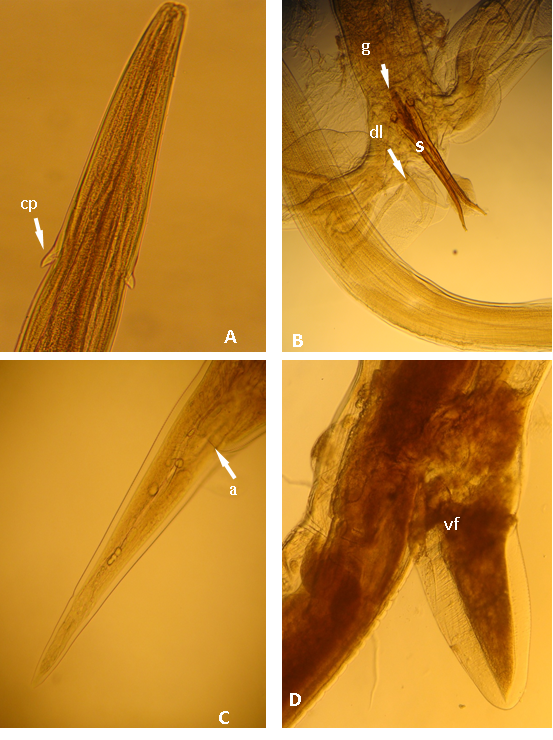 Posterior extremity of male  (bursa with  s: spicules ; dl: dorsal lobe; b:barb; t:tib  & g :gubernaculums)
Anterior extremity  (cp : cervical papilla)
NEMATODA
Haemonchus contortus
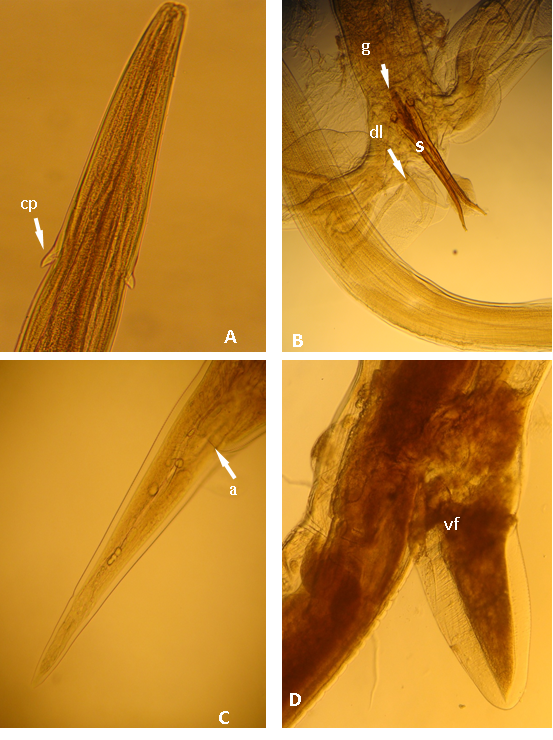 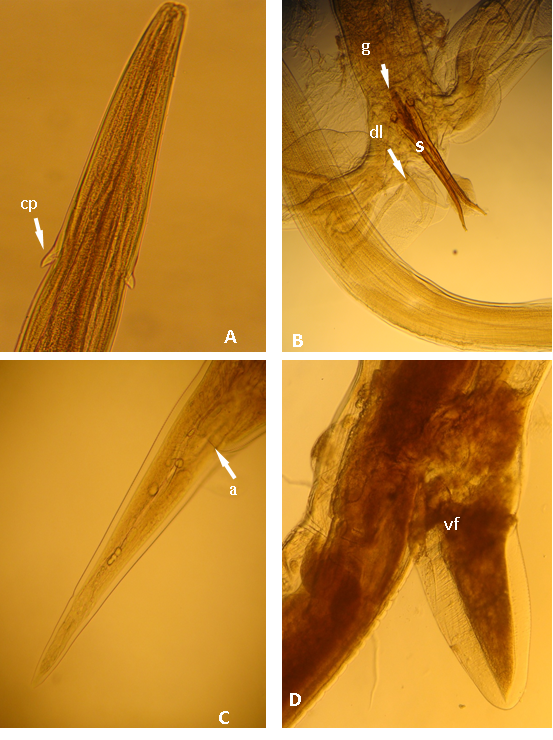 Vulva flap.( (vf:Linguiform )
Posterior extremity of female(a:anus)
THANK YOU